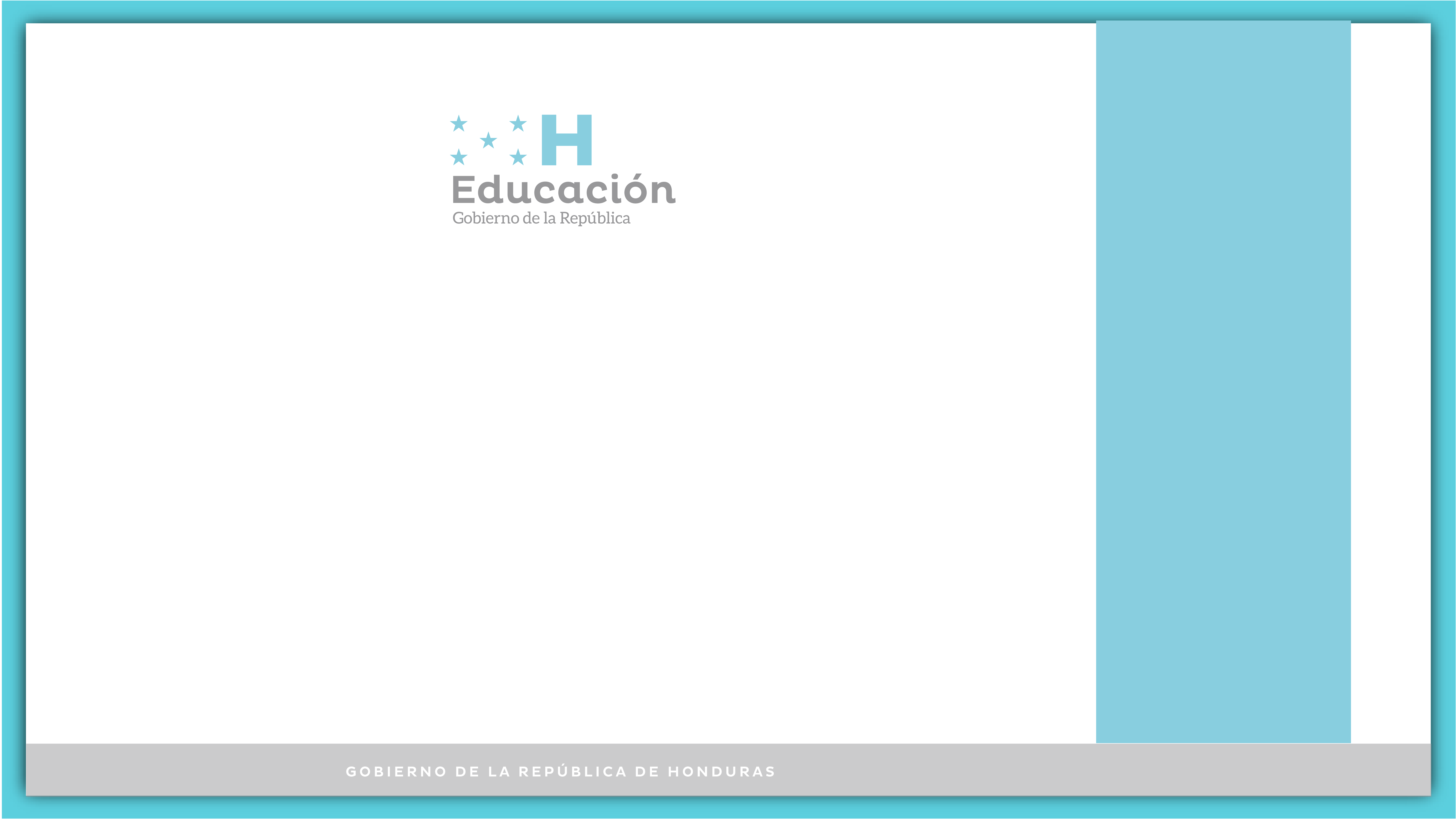 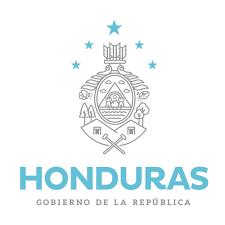 PROGRAMA NACIONAL DE INTERVENCIÓN DE INFRAESTRUCTURA ESCOLAR
PCM-34-2023
GENERALIDADES
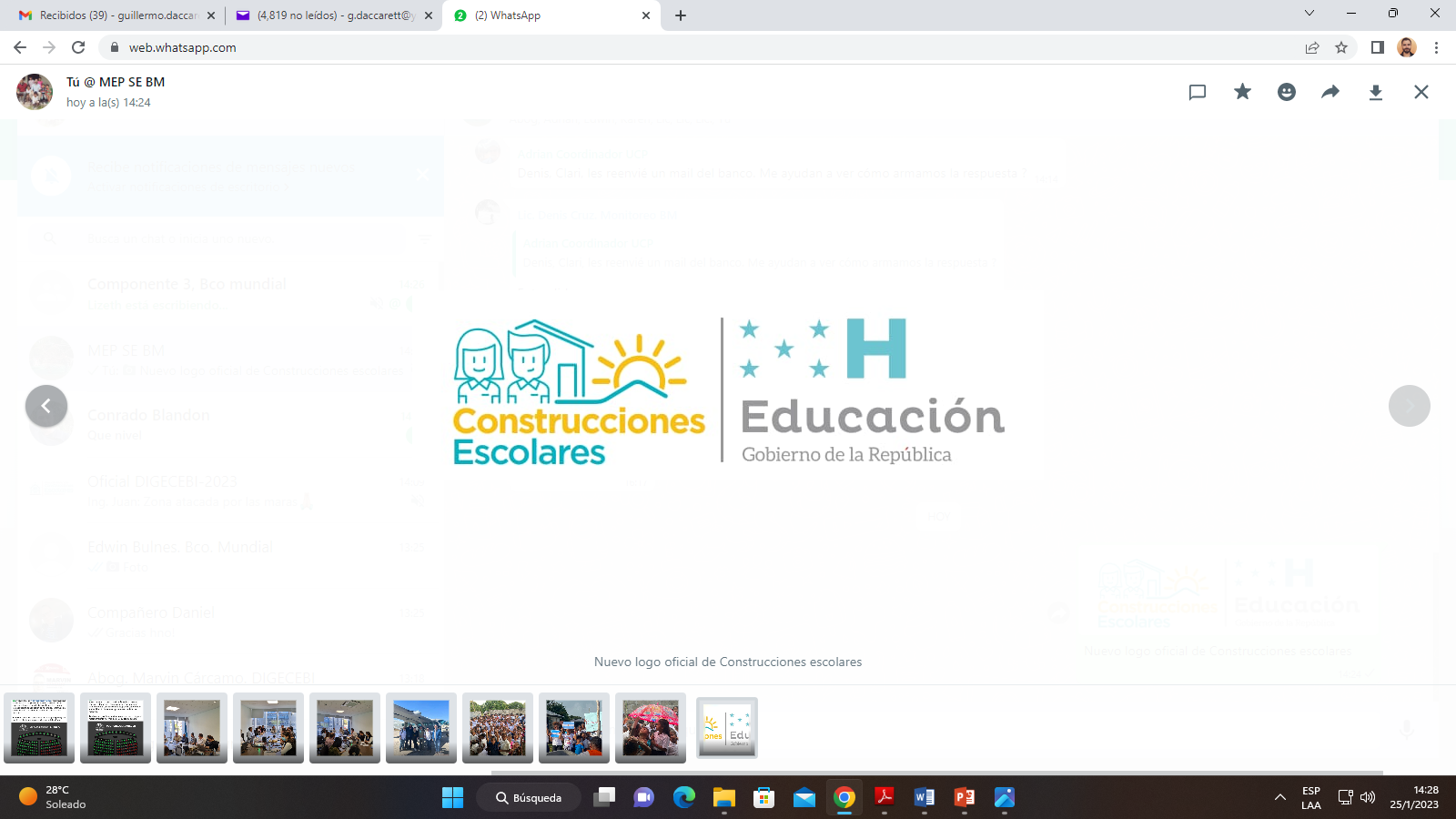 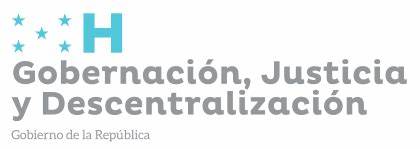 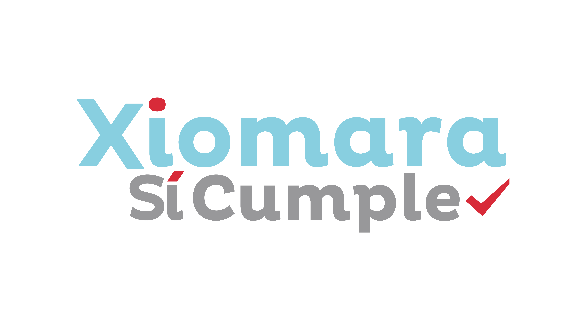 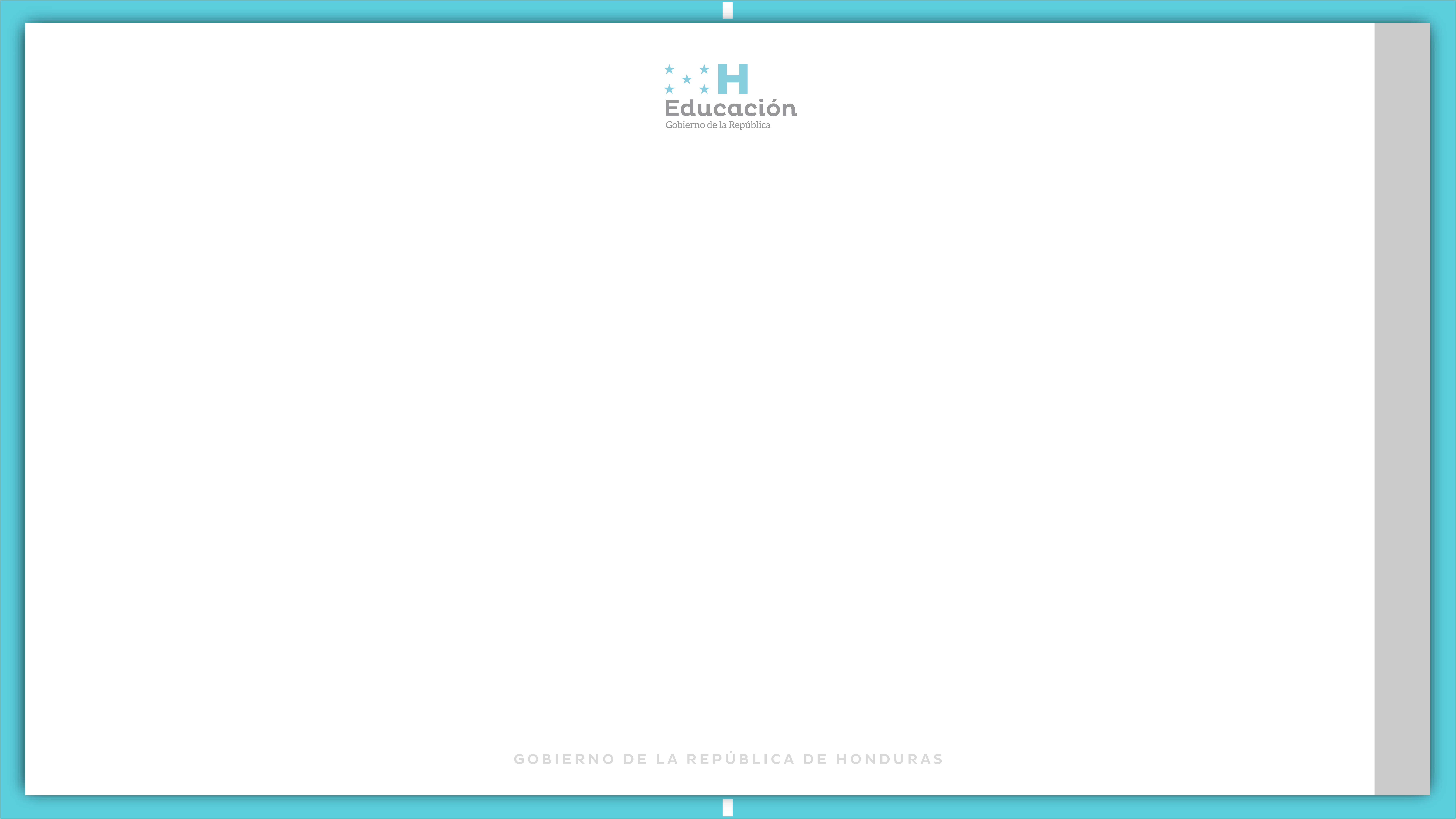 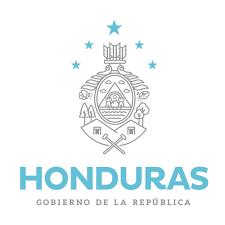 FUNDAMENTO LEGAL
Decreto Ejecutivo PCM 34-2023, Programa Nacional de Intervención de Infraestructura Escolar (PNIE)
Acuerdo Ministerial No. 2709-SE-2023, Reglamento del convenio interinstitucional para la reparación y reconstrucción de centros educativos.
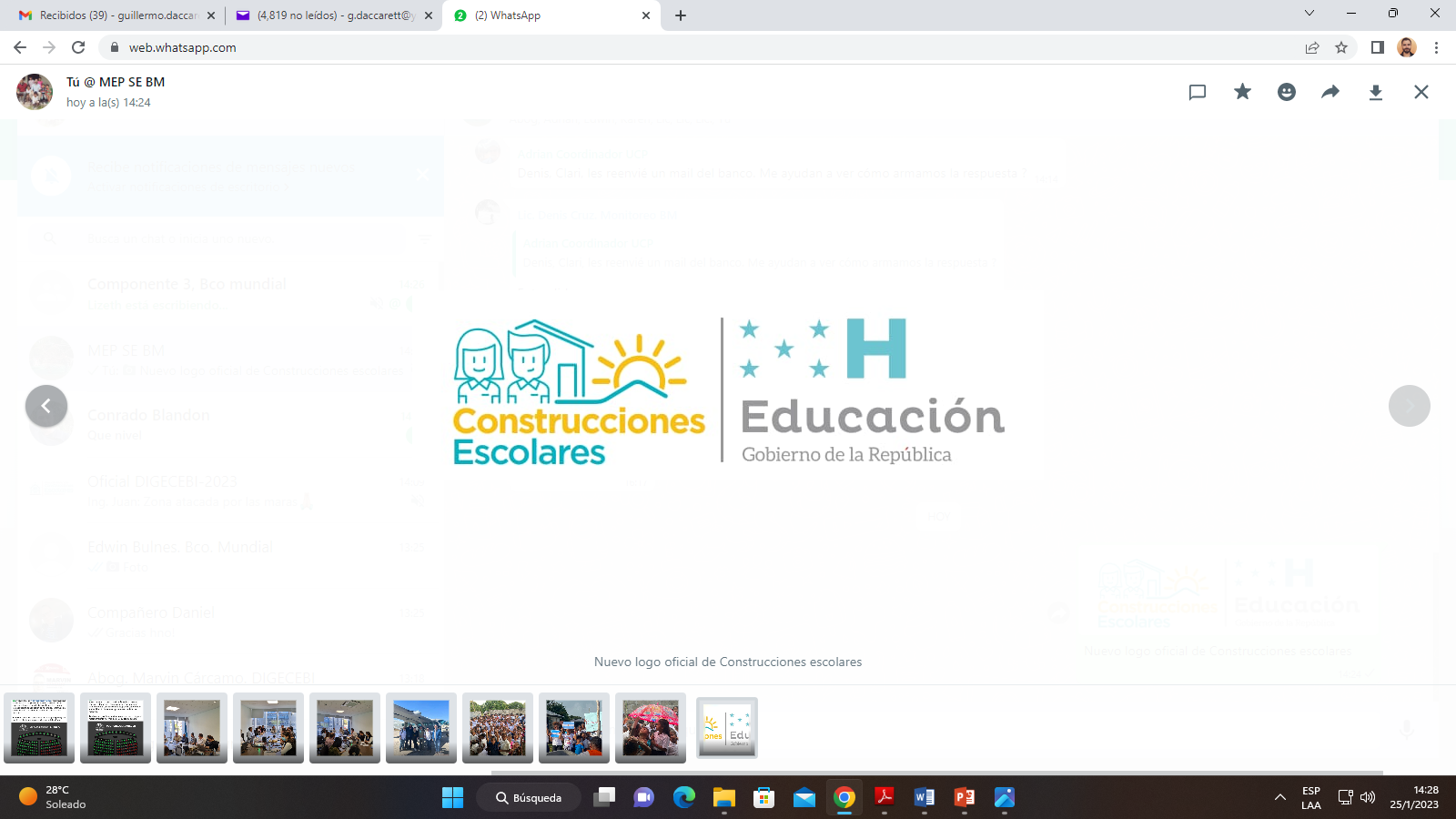 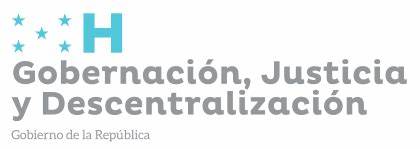 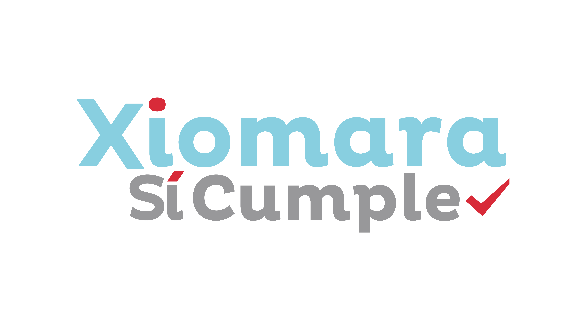 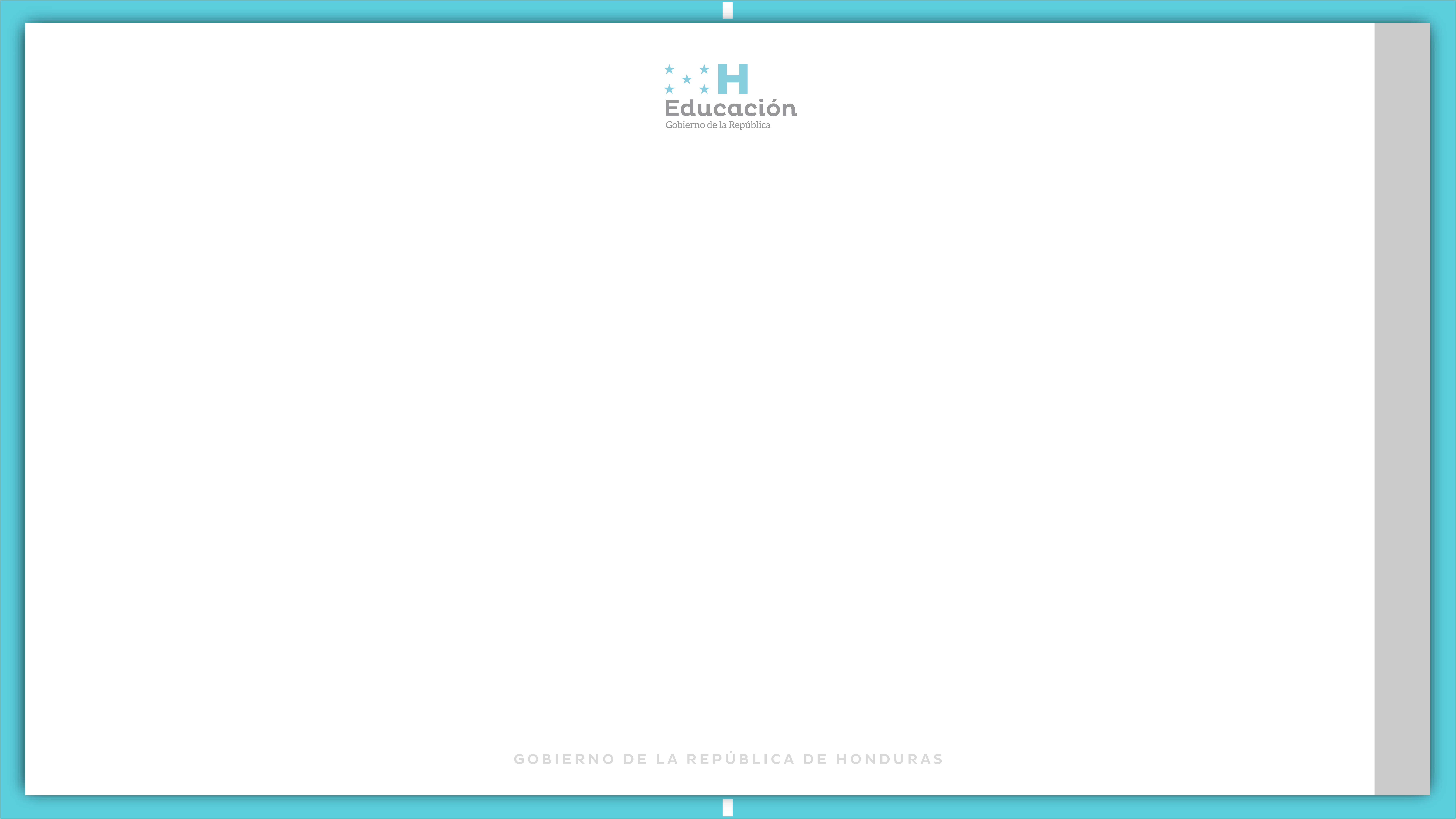 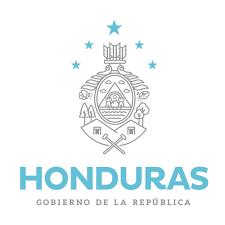 INSTITUCIONES INVOLUCRADAS
Secretaría de Educación, (SEDUC) por medio de la Dirección General de Construcciones Escolares y Bienes Inmuebles (DIGECEBI).
Secretaría de Gobernación, Justica y Descentralización, (SGJD)
Secretaría de Finanzas, SEFIN.
Las Municipalidades.
Asociación de Municipios de Honduras, (AMHON)
Red Solidaria.
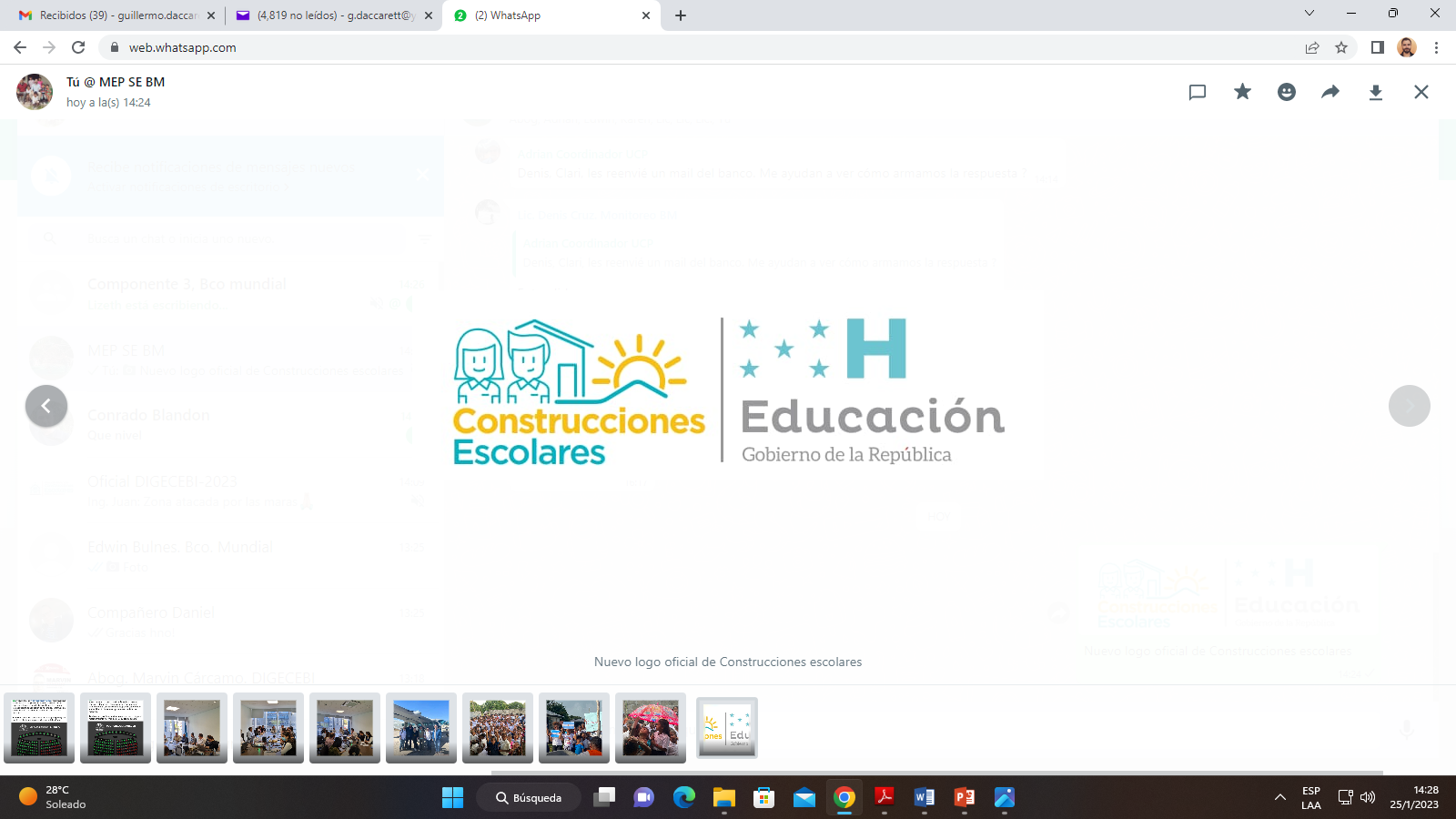 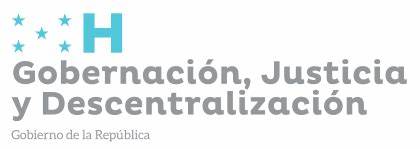 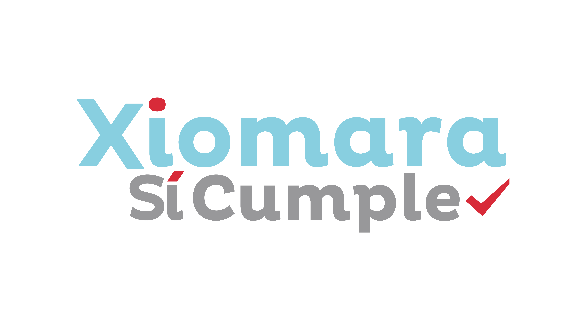 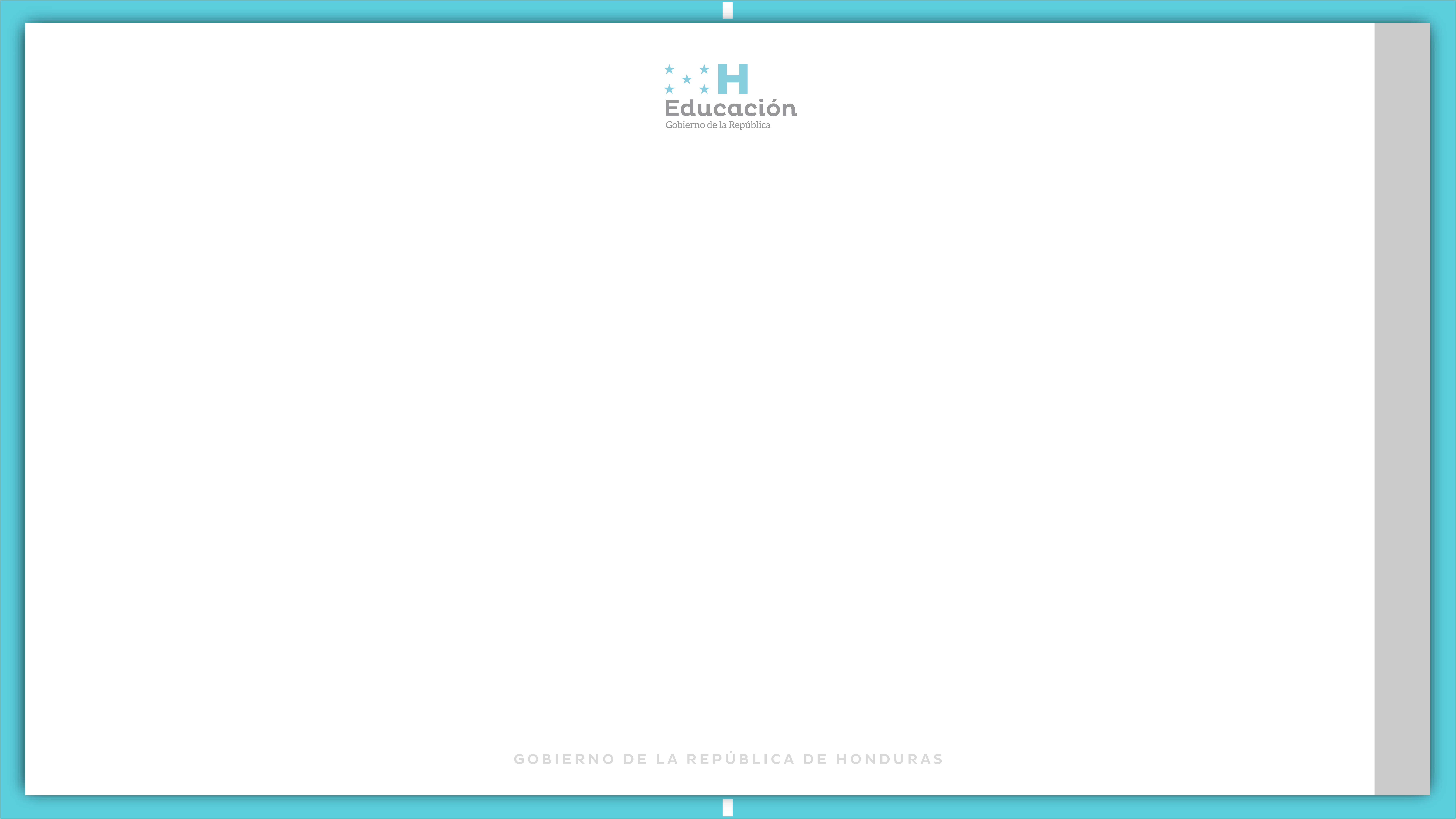 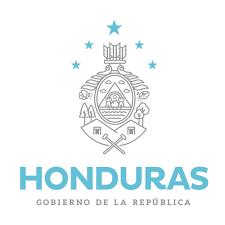 TIPOLOGÍA DE PROYECTOS A EJECUTAR
Construcción y/o ampliación

Aula tipo de 6x8m.
Módulo sanitario.
Sistema de Agua y saneamiento.
Obras complementarias:
aceras de conexión, aceras perimetrales, asta de banderas, muro perimetral, cerco perimetral, portón de acceso, cunetas, rotulo, placa, muros de contención, entre otros.
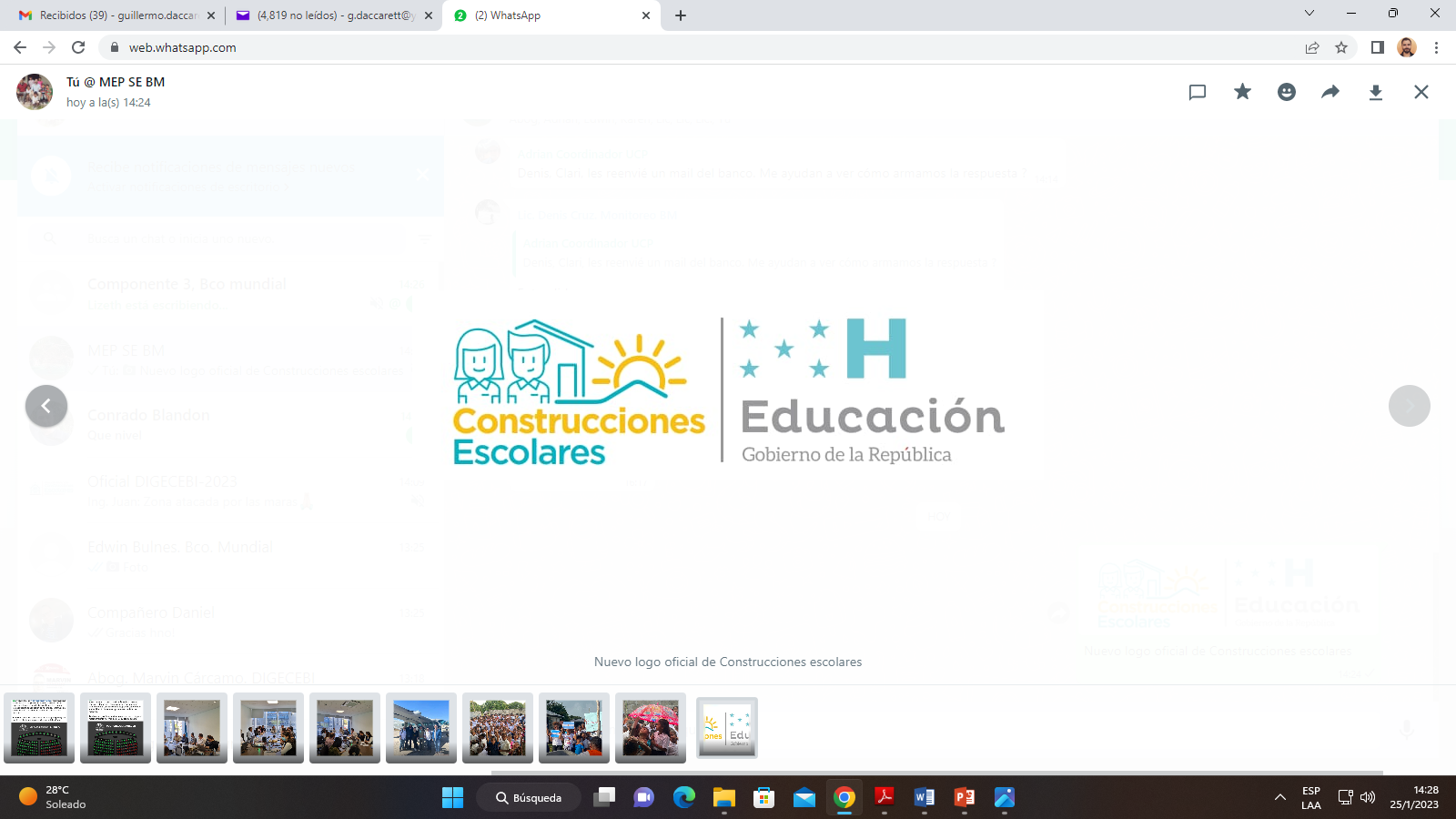 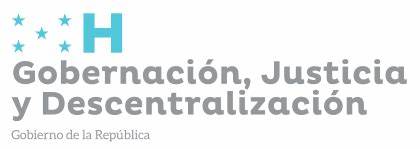 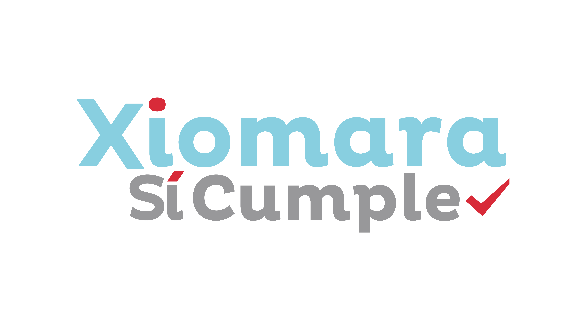 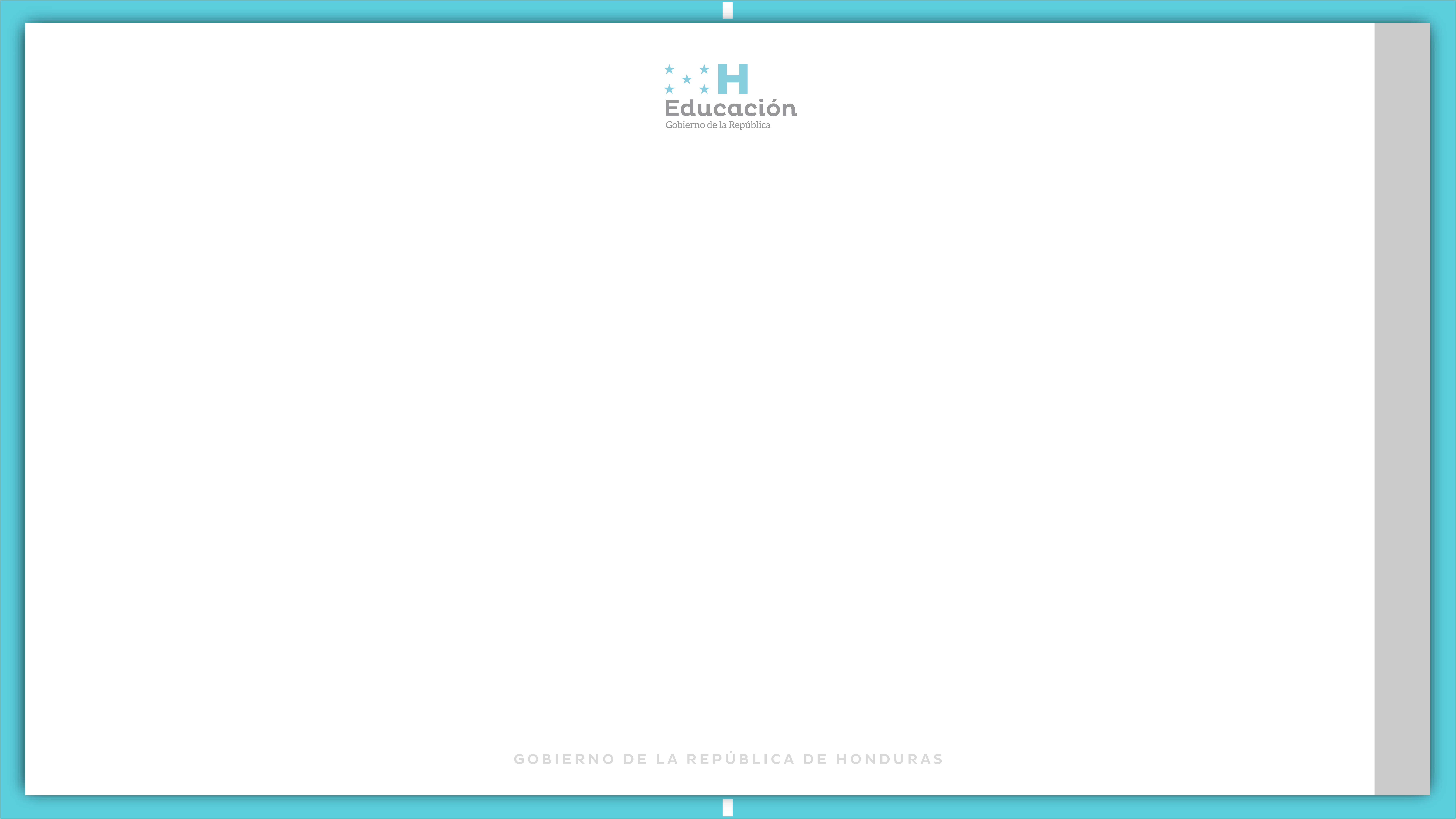 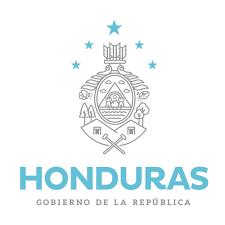 TIPOLOGÍA DE PROYECTOS A EJECUTAR
b. Rehabilitación / Reparaciones

Estructuras y cubiertas de techos.
Instalaciones eléctricas.
Instalaciones hidrosanitarias.
Pisos.
Puertas y ventanas.
Pintura general.
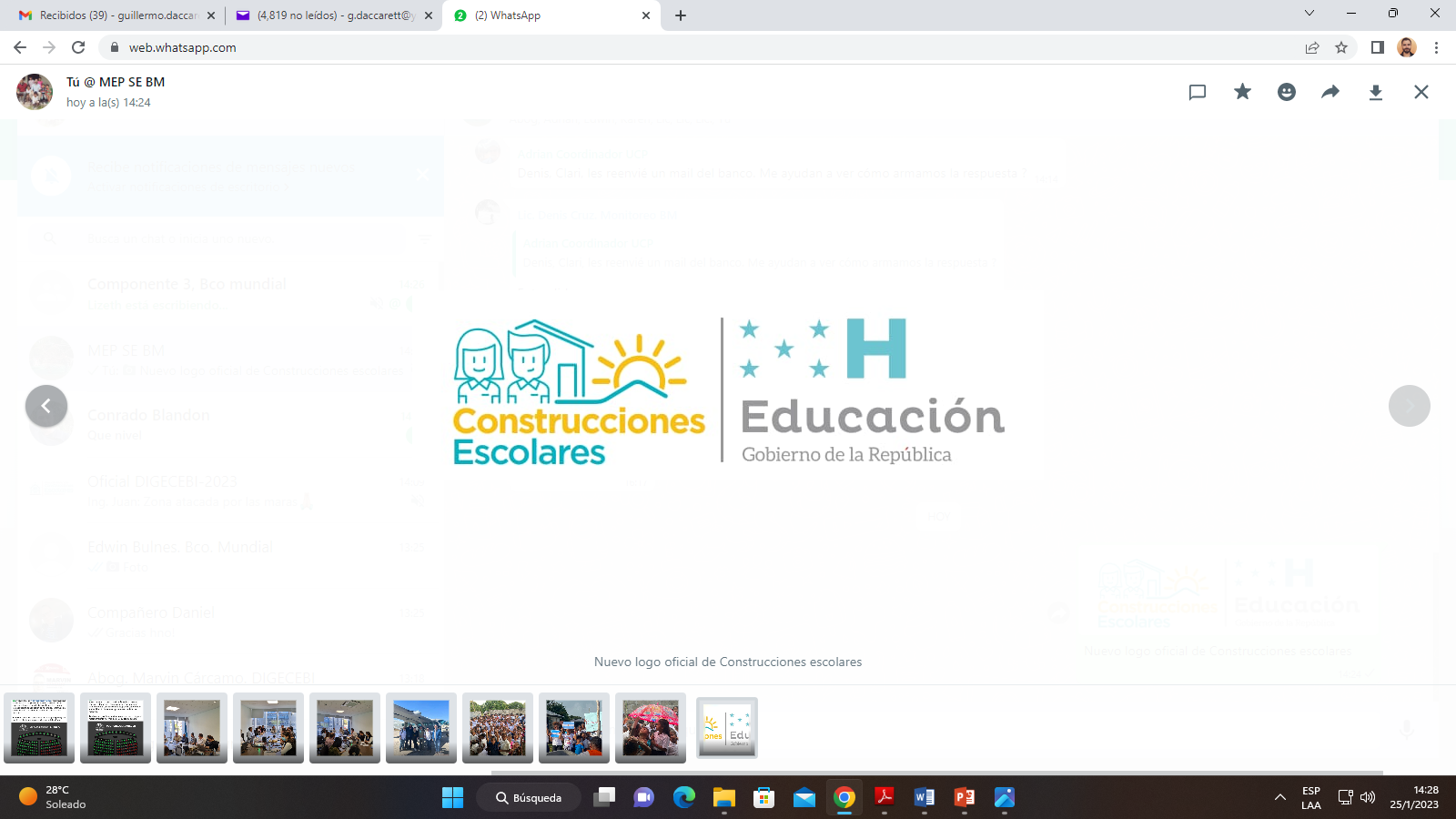 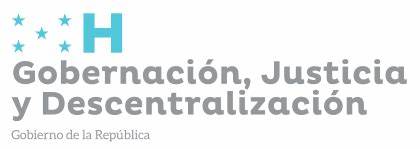 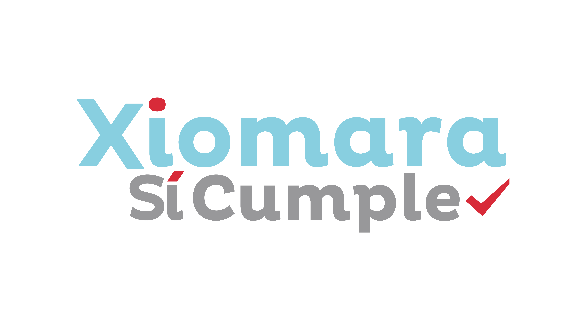 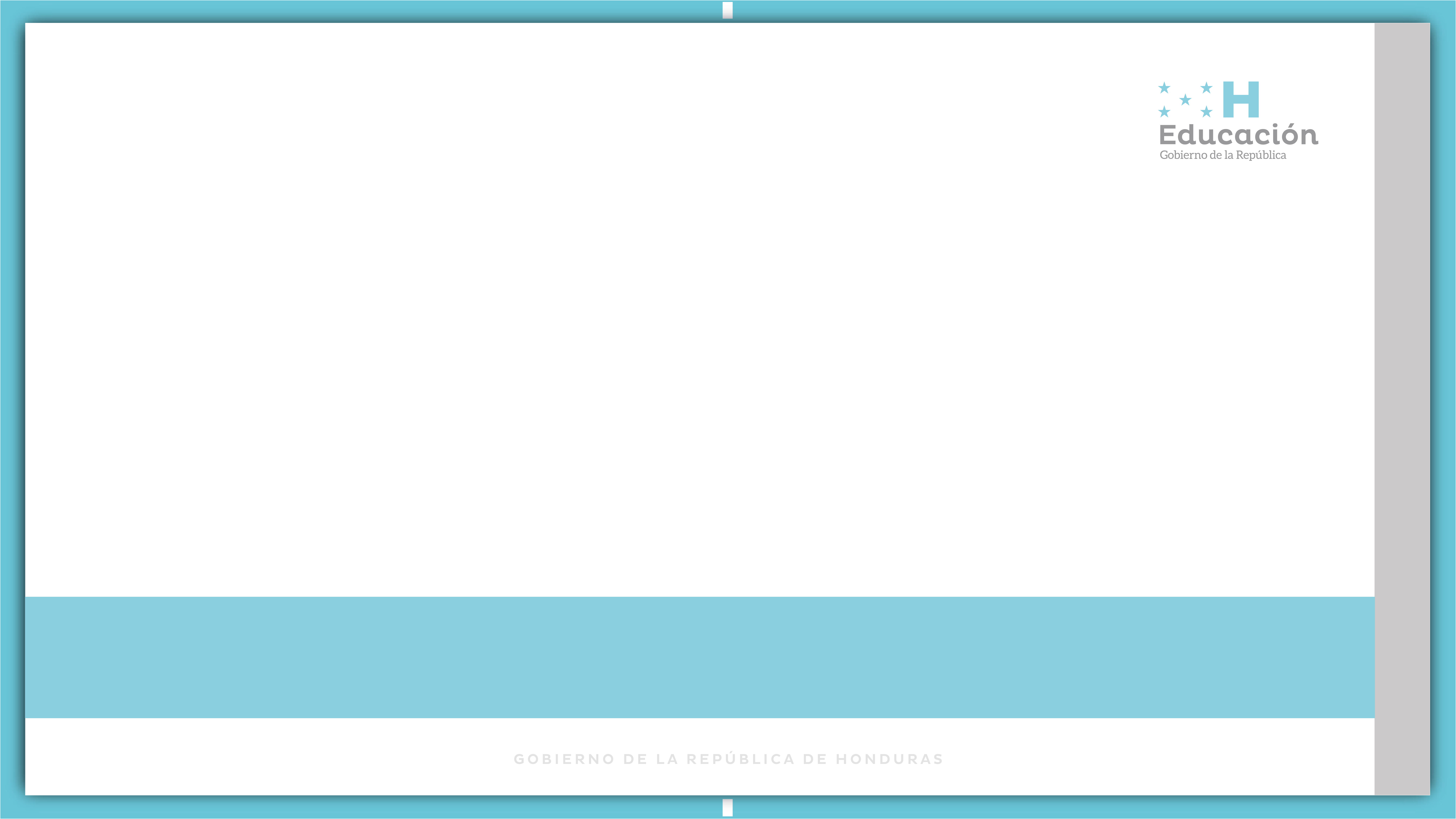 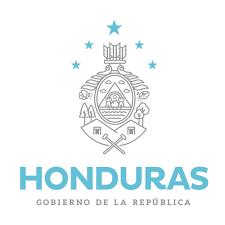 TIPOLOGÍA DE PROYECTOS A EJECUTAR
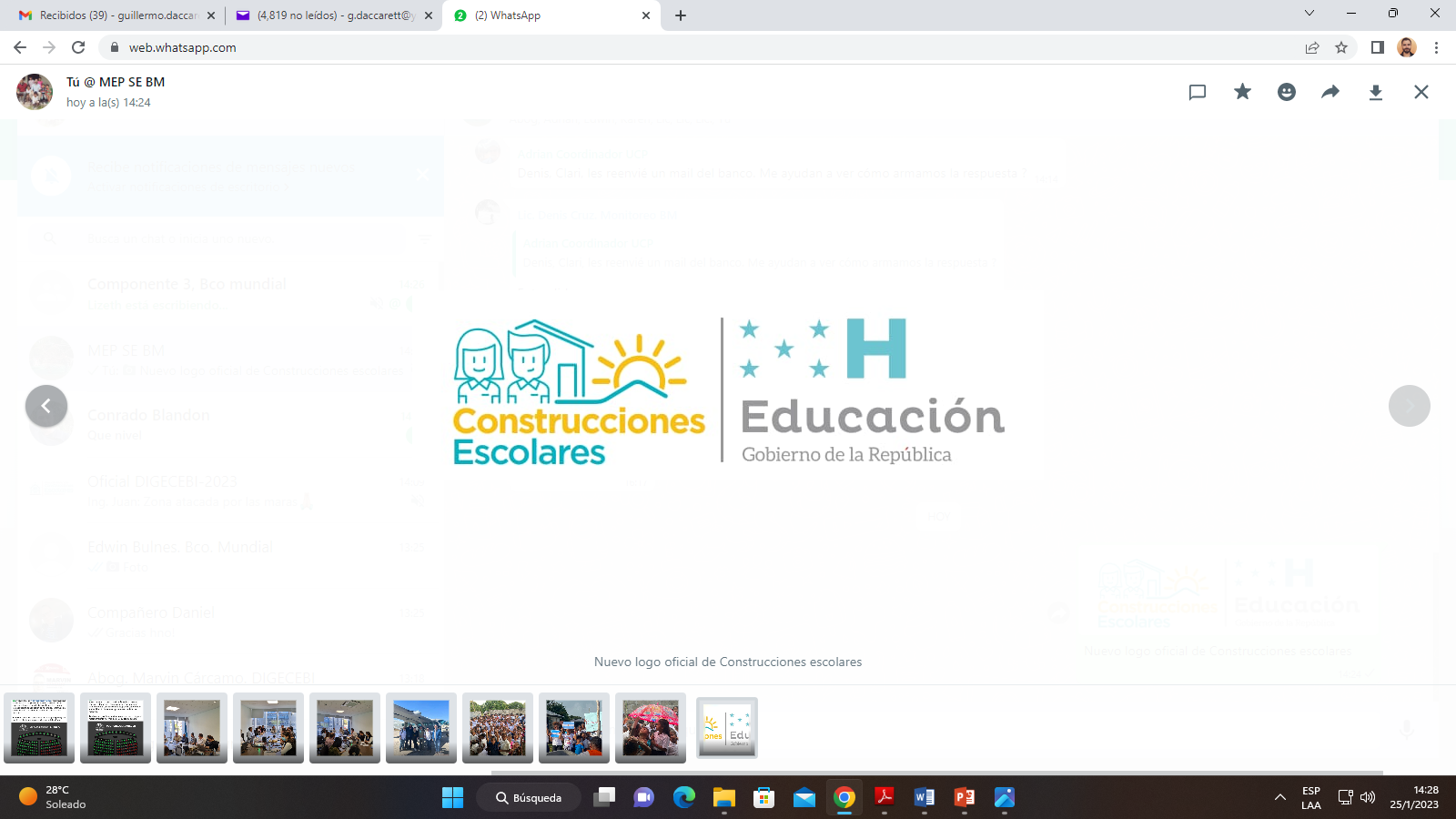 Los proyectos a ejecutar y liquidar por las municipalidades son los que fueron priorizados y aprobados por las corporaciones municipales,  que obtuvieron los dictámenes técnicos y legales favorables de la DIGECEBI y que fueron presentados en debida forma y tiempo ante la SGJD.
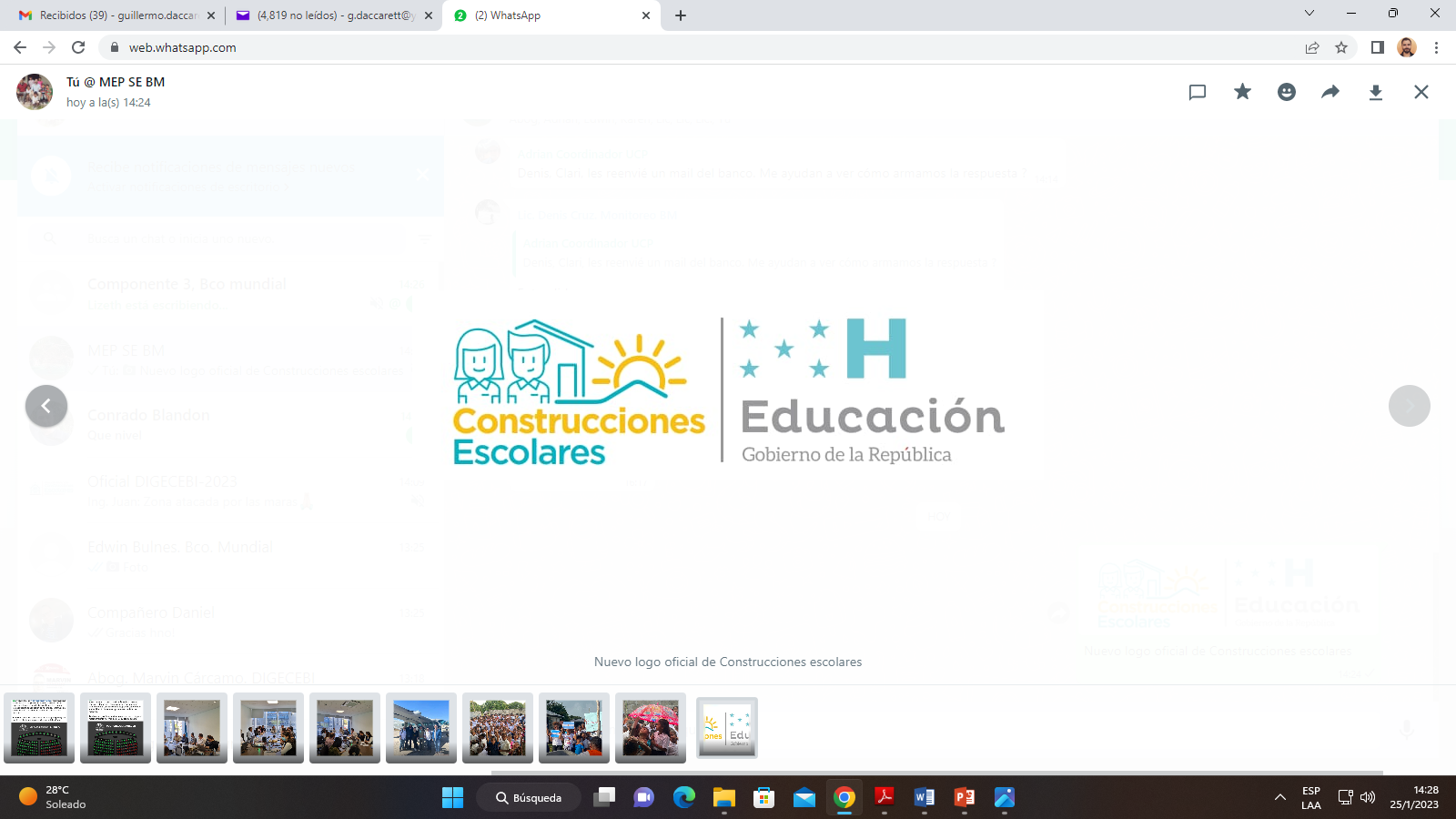 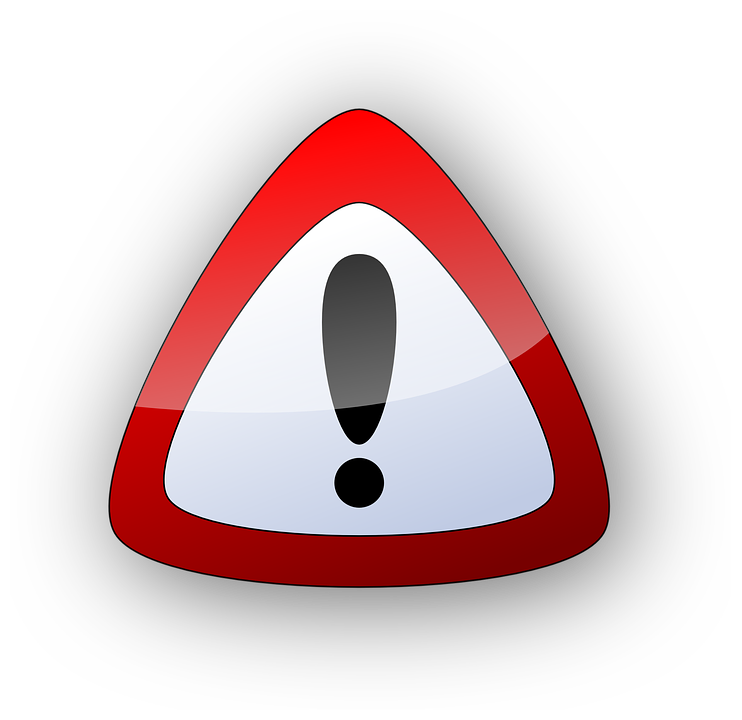 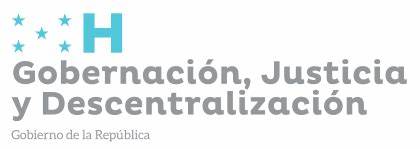 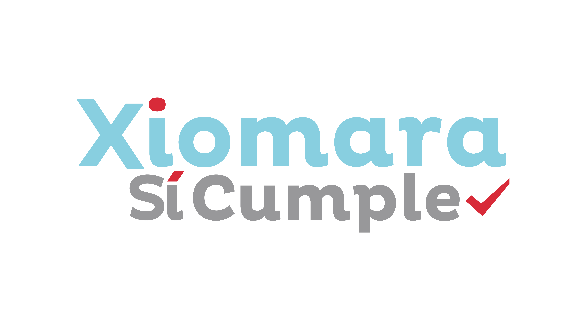 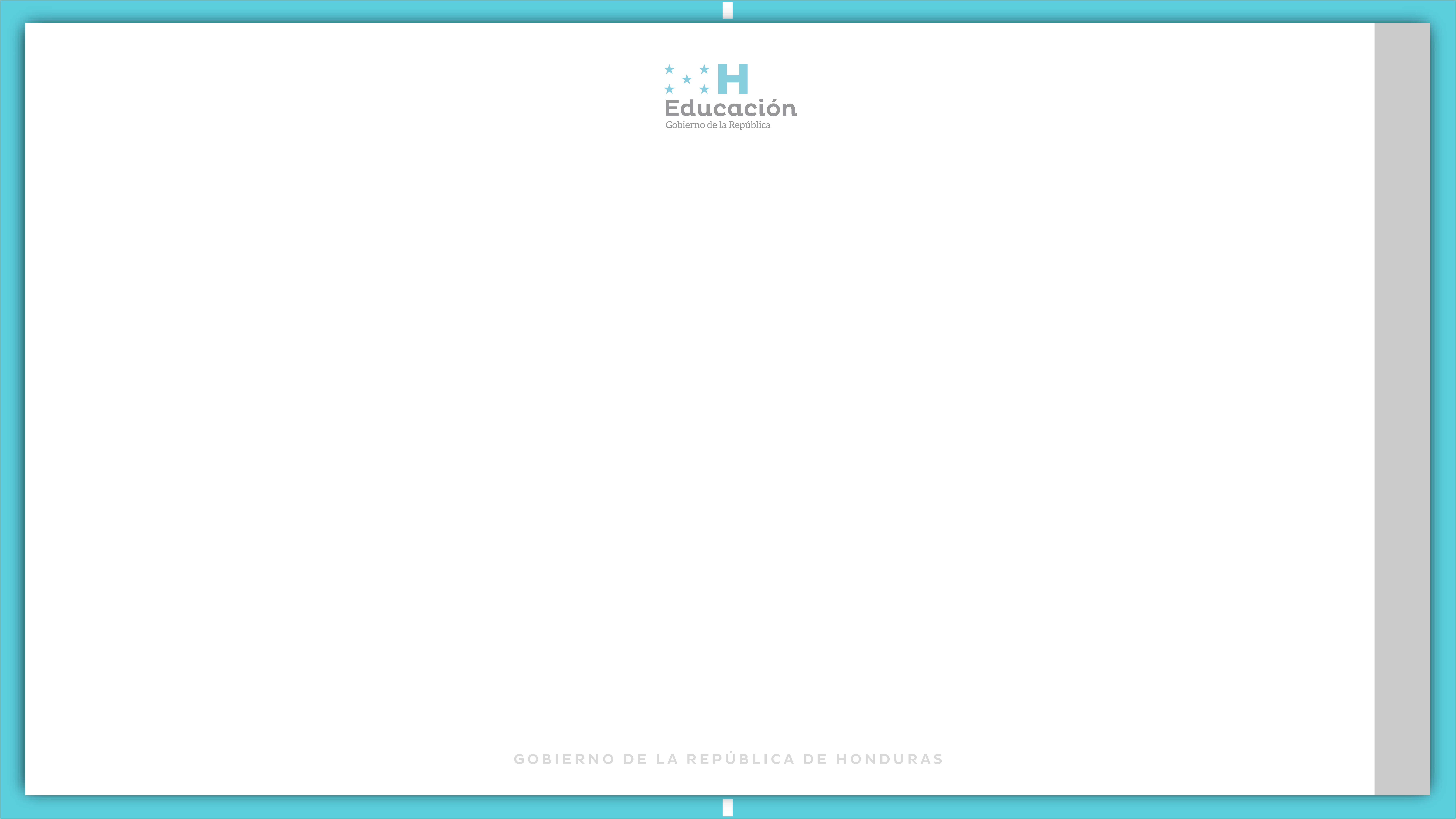 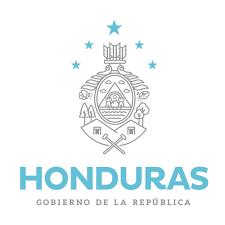 DISPOSICIONES ESPECIALES
Legalización de predios donde funcionan los centros educativos a intervenir. 
Cumplimiento de la Ley de Contratación del Estado y disposiciones de presupuesto general de la república del año 2024.
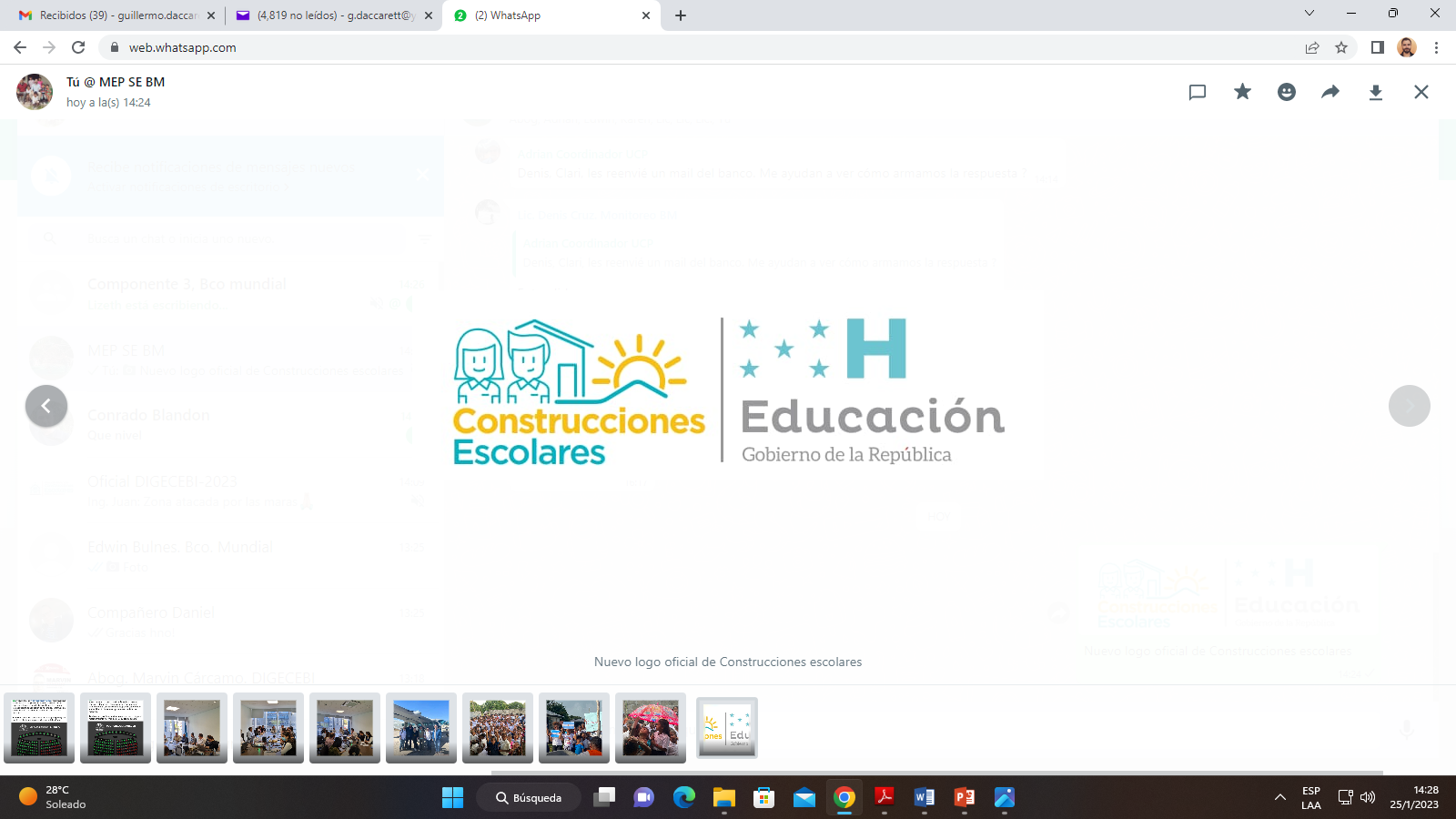 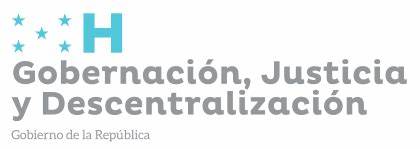 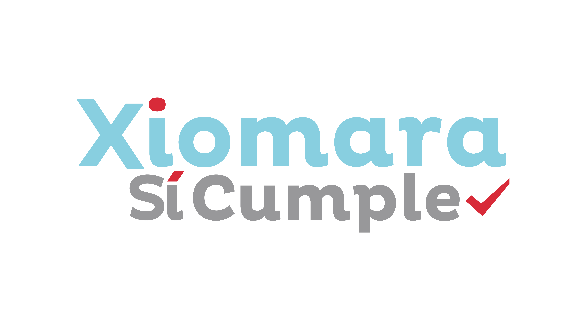 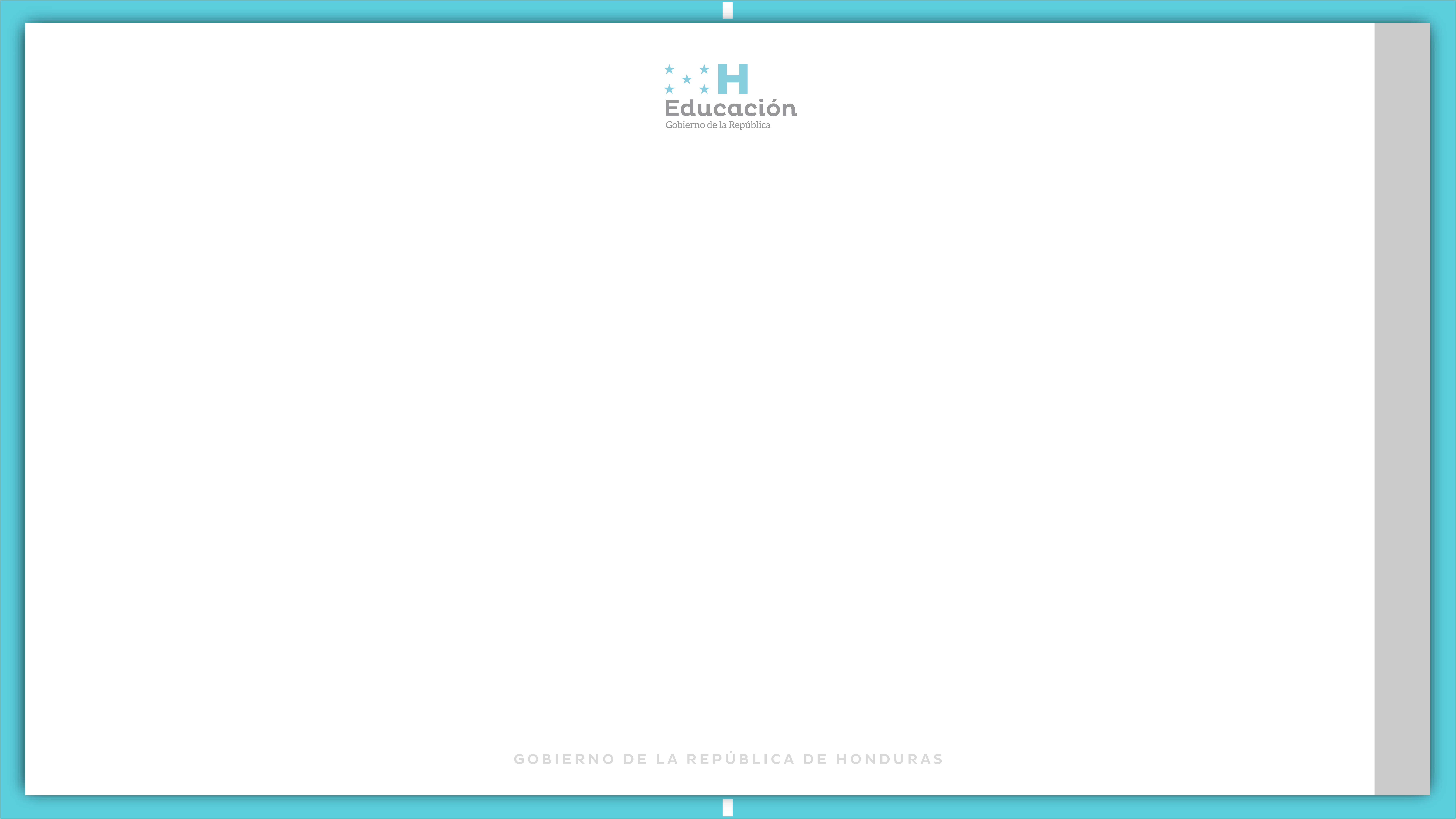 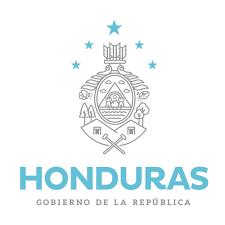 ¡GRACIAS POR SU ATENCIÓN!
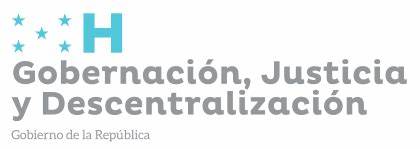 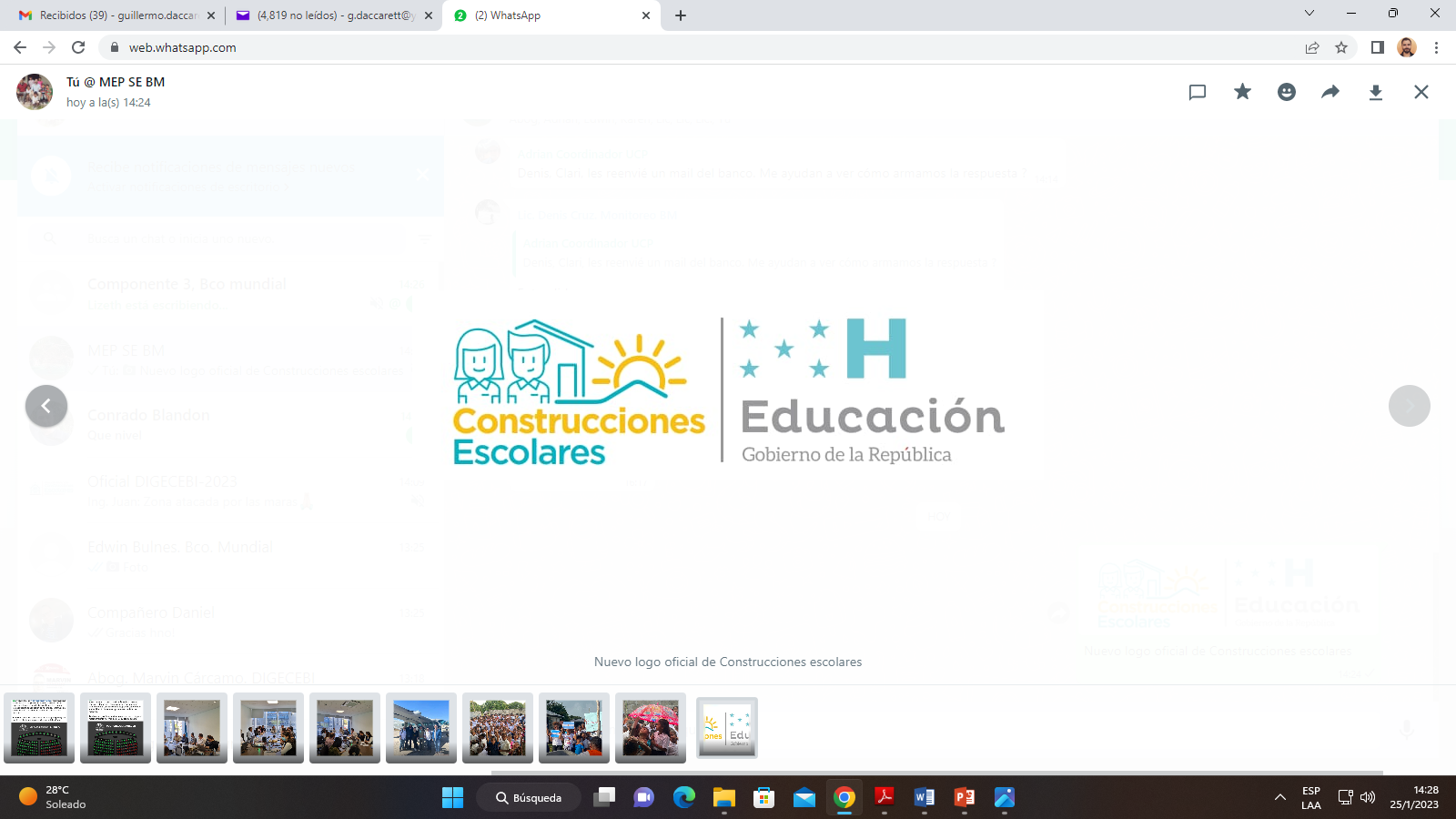 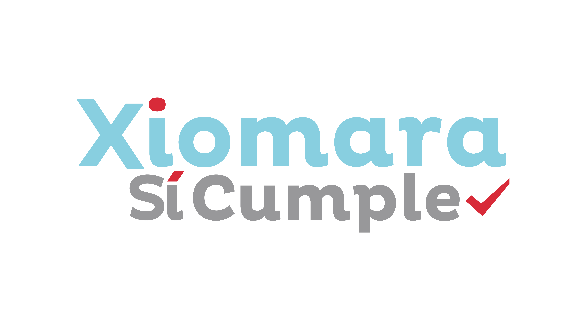